December 2024
UHR-SIG Signaling for COBF
Date: 2024-11-08
Authors:
Slide 1
Shengquan Hu, Mediatek Inc.
December 2024
Introduction
COBF design for UHR has been discussed in several contributions, such as contributions [1,2] proposes the followings for COBF and some of them were already passed motions:
Limit to 2 APs 
Support up to 4 users in COBF
Total Nss <=4 and up to 2ss per-user
Common pre-UHR portion preamble across 2 APs
Define COBF as a new PPDU type and indicated in U-SIG
Carry two BSS Colors in U-SIG
Explicitly differentiate 2 BSS colors by using 1bit indication in per-User field 

In this contribution, we will share our thoughts on UHR-SIG signaling to resolve the potential STA-ID collision issue in COBF:
support LDPC only for COBF to free up 1 bit for other signaling
Re-purpose Coding bit to differentiate two BSS colors
Keep the Reserved bit
Reuse existing design as much as possible
Minimize spec modification efforts
Slide 2
Shengquan Hu, Mediatek Inc.
Recap: U-SIG for COBF
Contribution [2] proposed high level idea of COBF design & signaling methods in U-SIG for COBF, e.g.
Common preamble for pre-UHR preamble 
2 BSS colors carried in U-SIG
COBF PPDU type is indicated in U-SIG
Example of illustration for common U-SIG:
Indicate COBF PPDU
Slide 3
Shengquan Hu, Mediatek Inc.
LDPC Only for COBF PPDU
COBF is targeting for non-OFDMA PPDU in UHR:
BCC is only allowed for RU<=242
Most of COBF PPDUs will use LDPC only

Considerations of LDPC only for COBF:
Free up 1 bit for other signaling
Simplify COBF testing
No performance impact
NOTE: It was already agreed to limit LDPC only for UEQM.
Slide 4
Shengquan Hu, Mediatek Inc.
Common Field of UHR-SIG Signaling for COBF
In Common field of UHR-SIG, 3bit subfield of “Number of non-OFDMA Users” is used to indicate the total number of users participating in COBF, similar to the definition for non-OFDMA MU-MIMO.
Set to n to indicate n+1 total COBF users.
Slide 5
Shengquan Hu, Mediatek Inc.
User Field of UHR-SIG Signaling for COBF
Based on non-OFDMA MU-MIMO UHR-SIG format
Re-purpose Coding bit (B21) in User field to explicitly differentiate two BSS colors, e.g. 
0: user is associated with AP with 1st BSS color carried in U-SIG
1: user is associated with AP with 2nd BSS color carried in U-SIG
Reuse 11ax Spatial Configuration subfield encoding Table 27-30
Keep the existing Reserved bit
Repurpose “Coding bit” to differentiate 2 BSS colors
Reuse 11ax Spatial Configuration subfield encoding Table 27-30
Slide 6
Shengquan Hu, Mediatek Inc.
December 2024
Example of UHR-SIG Signaling for COBF
Example: 2 APs, 3 STAs, total 4ss
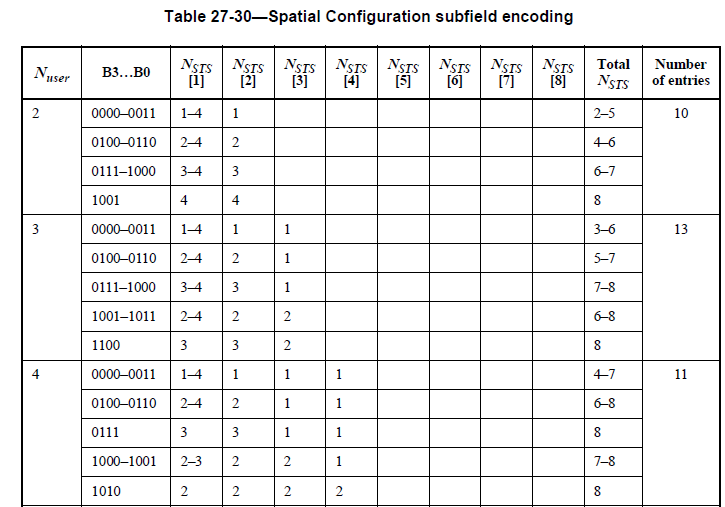 AP-b
(BSS-2)
AP-a
(BSS-1)
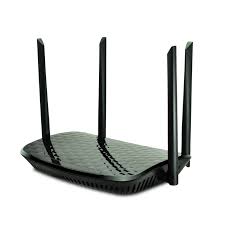 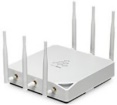 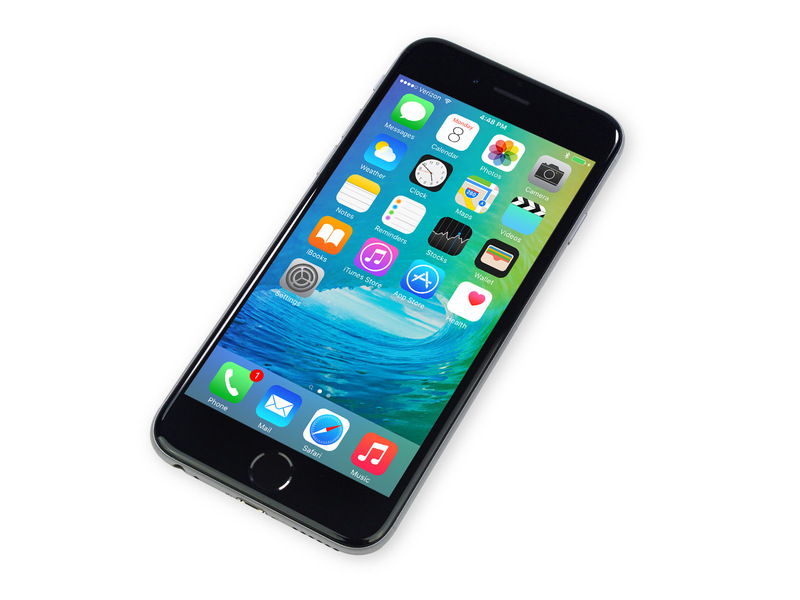 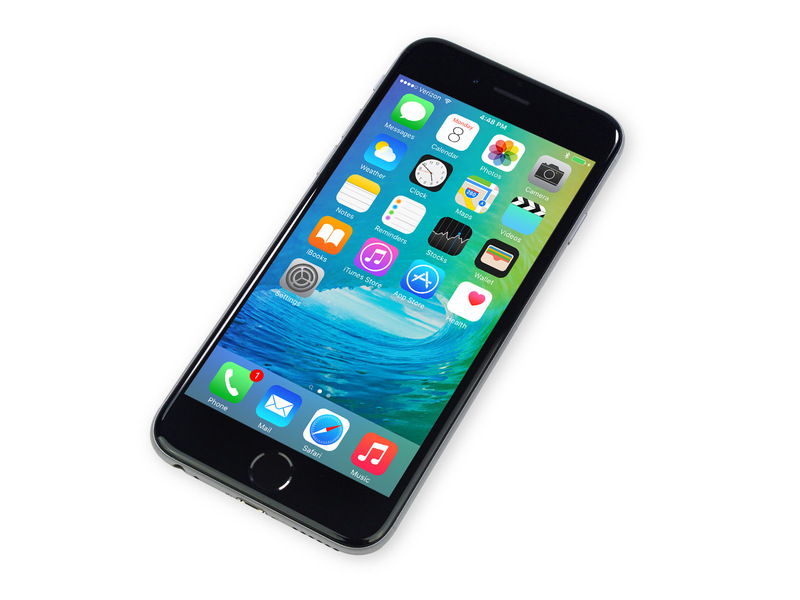 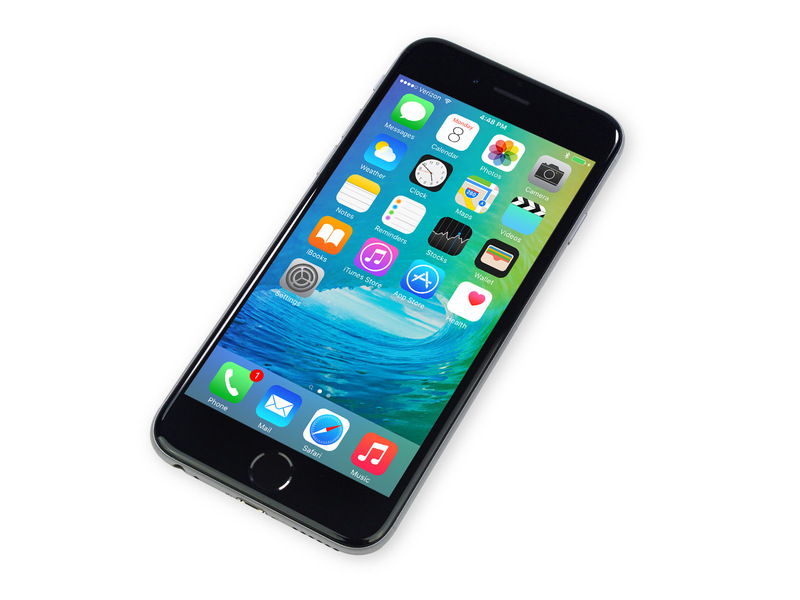 STA-b1
STA-a1
STA-b2
(1ss)
(2ss)
(1ss)
BSS color 1 indication
BSS color 2 indication
BSS color 2 indication
User fields
User fields belonging to an AP are contiguous
User fields in order of decreasing #SS
Slide 7
Shengquan Hu, Mediatek Inc.
December 2024
Reference
[1]. 24/1452r1 Sounding Schemes for Coordinated Beamforming, 
[2]. 24/1822r0 COBF Design for UHR
Slide 8
Shengquan Hu, Mediatek Inc.
December 2024
Straw Poll #1
Do you agree to include the following text to the 11bn SFD?
LDPC is the only coding mode for COBF.
Slide 9
Shengquan Hu, Mediatek Inc.
December 2024
Straw Poll #2
Do you agree to include the following text to the 11bn SFD?
1-bit indication in the per-user SIG field to resolve the BSS color for COBF transmissions.
The coding bit is re-purposed for this indication
Slide 10
Shengquan Hu, Mediatek Inc.